Warm Up # 1
Describe some properties about water (physical description, chemistry, properties it has, etc).


Name any/all steps of the water cycle (option: represent them in a picture)


What percentage of water is readily available to drink?
HYDROSPHERE: WATER
Water is Scarce…wait, what?
97% of water = salt water
Can’t use it

3% = fresh water

OF THAT 3%...
2.997% = not usable (glaciers, deep underground)

0.003% = usable water
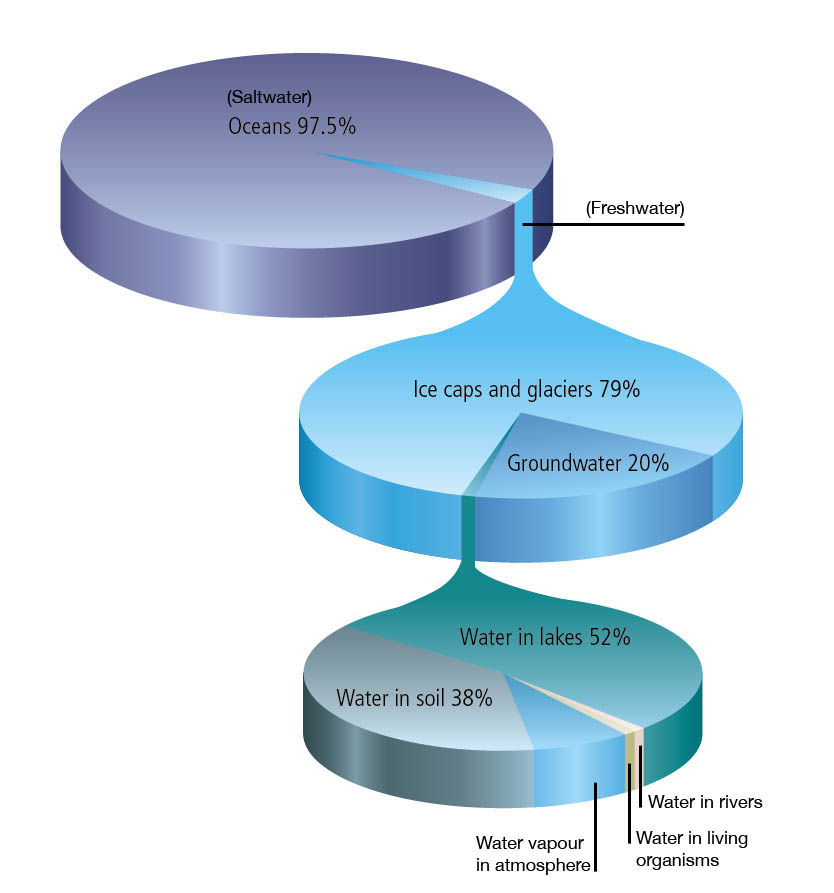 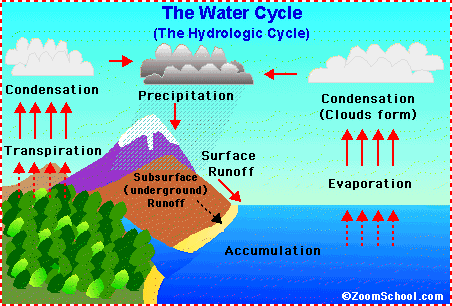 Water Cycle
Start: Liquid H2O
Evaporation – liquid to gas
Transpiration – evap. From plants/soil

Condensation – gas to liquid (clouds)

Precipitation – rain, sleet, snow
Upon Precipitation…Part I
Surface Water – rain not underground

Forms:
Surface Runoff – flows into lakes, rivers, oceans, etc.

Watershed – ecosystems near where water is flowing, emptying and draining (near a lake, river or delta)
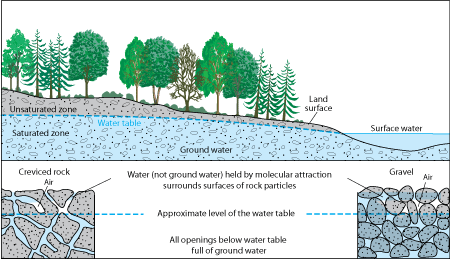 Upon Precipitation Part II
Groundwater – water that seeps underground (percolation)

Aquifer – where groundwater is found
Under porous rocks

Replenished naturally (sometimes)
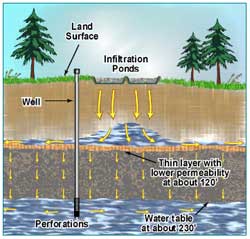 Trouble with Aquifers
Natural Recharge – groundwater replenished via rainfall
Slow process

Water mining – think oil drilling

Depleting groundwater stores
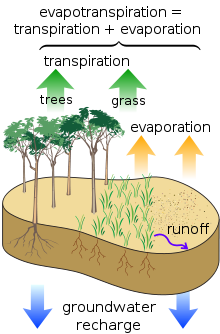 Trouble with Aquifers
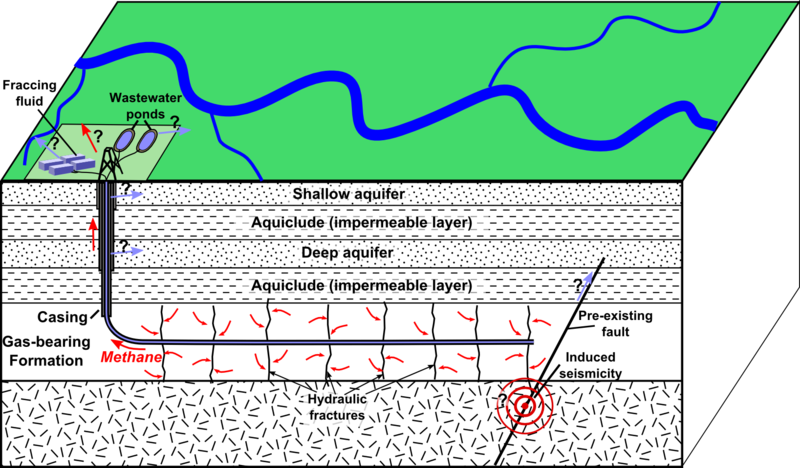 Fracking – drilling for fossil fuels underground
Economically good (oil)
Health concerns (oil seeping into groundwater)
Slow process

Principle of Sustainable Yield – using as much as can be replenished

15x more used than replenished
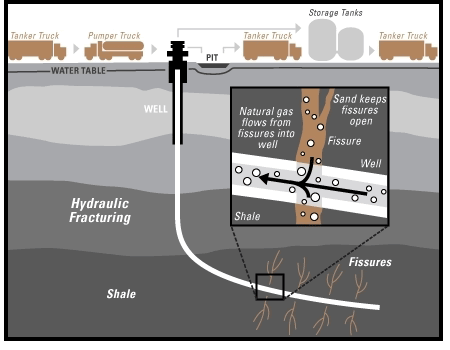 Fracking
Fracking – drilling for fossil fuels resources underground

Consequence:

Contaminates water supply (aquifers)

Earthquakes? (Ohio)
Warm Up #2
Fill in the blanks on the white board (A-E) that depict the water cycle.  Define each of the five terms as well.

How do we access groundwater?

Water is not evenly distributed amongst the countries, thus wars are fought over it.  Do you think water is worth fighting for?  Why or why not?
Water Treatment
How We Get Water
Reminder: .003% water on Earth = potable (drinkable)

Sources:
Groundwater
Precipitation
Surface water (rivers, streams)
Plants
Sea water

Misconception: water is not scarce.  Freshwater takes LONG time to replenish naturally.
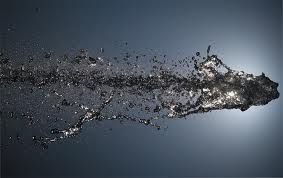 Groundwater Revisited
Groundwater – water found underground, stored in Aquifers.

Overdrafting – over-use of groundwater supply

Result:

Depleting groundwater stores (like fossil fuels)
Damage lake, wetland, subterranean ecosystems
Sinking cities (Atlantis)
Pollution and Water
Polluted Groundwater – caused by pesticides, nuclear waste (Love Canal), earthquake faults, etc.

Result: groundwater source = contaminated

Legislation:

Clean Water Act (1977) – goals for improved water quality in US – surface level water
Access to Drinking Water
Third world countries (Africa) – drinking water contaminated

Disease, pesticides, Fluorine (rocks), etc.

Result – waterborne diseases: dysentery (diarrhea), cholera, enterobiasis

Water is life.
What does “Recycled Water” Mean?
Reclaimed water – Waste water (sewage) re-used for gardening & landscaping purposes

NOT poop water
Series of treatments before used

Clean Water Act (1972)
Why We do This?
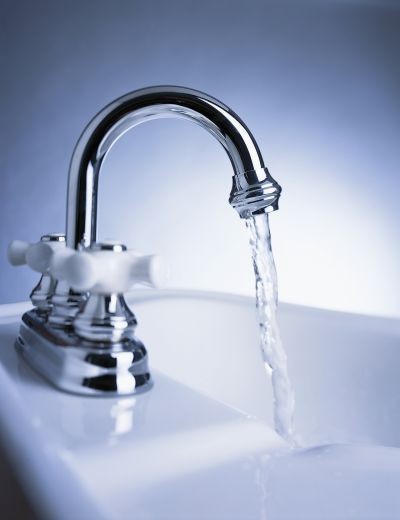 Saves potable water

Costs less

Contains more nutrients (garden fertilizer)

Less wetlands pollution
Types of Treatment Available
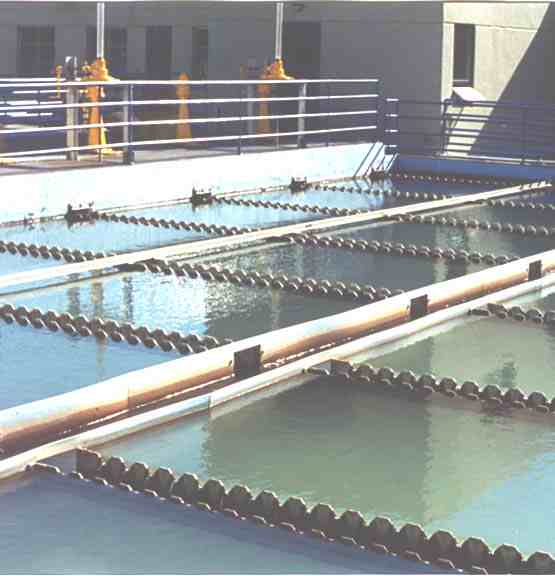 Chlorination – removes algae

Sedimentation – removes trapped solids

Aeration – removes minerals (iron)

Disinfection - bacteria
Brita Filters
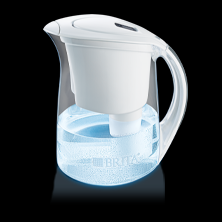 Coconut shells

NOT for water purification

1. Takes out taste of halogen compounds (chlorine, fluorine)

2. Less calcium carbonate (“softens” tap water)
In the Third World…
Waterborne diseases

Corporations & lack of sewage treatment

Reverse Osmosis Purifiers (military)

Sustainability and upkeep by citizens
Practice Problem: Copy
In order for a water supply to be potable, it goes through a chlorination treatment plant.  
Of the 500 meters/year of water you start with, 20% is recharged in an aquifer, while the other 80% enters the 5000 m2 pre-treatment facility.
Once it exits the pre-treatment facility, 50% of the water is chlorinated, the other half is used as water irrigation.  The cost of treatment is $10/m3

Calculate, in m3:
 the amount of water entering the treatment facility.
The amount of water actually chlorinated

Find the cost of the chlorinated water, in dollars.
Warm Up #3
In order for a water supply to be potable, it goes through a chlorination treatment plant.  
Of the 200 centimeters/year of water you start with, 10% is recharged in an aquifer, while the other 90% enters the 5000 m2 pre-treatment facility.
Once it exits the pre-treatment facility, 50% of the water is chlorinated, the other half is used as water irrigation.  The cost of treatment is $5/m3

What is chlorination?  What does it mean to be potable?

Calculate, in m3:
 the amount of water entering the pre treatment facility.
The amount of water actually chlorinated

Find the cost of water going through chlorination, in dollars.
Water Pollution 101
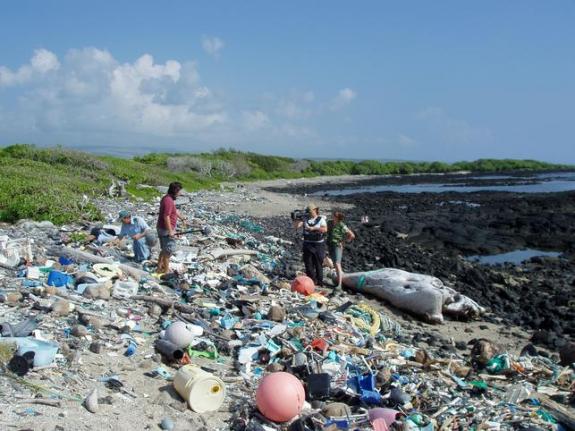 Pollution Revisited
Point Source – pollution from one source
A particular factory



Nonpoint  Source – pollution from multiple sources
Surface runoff in cities
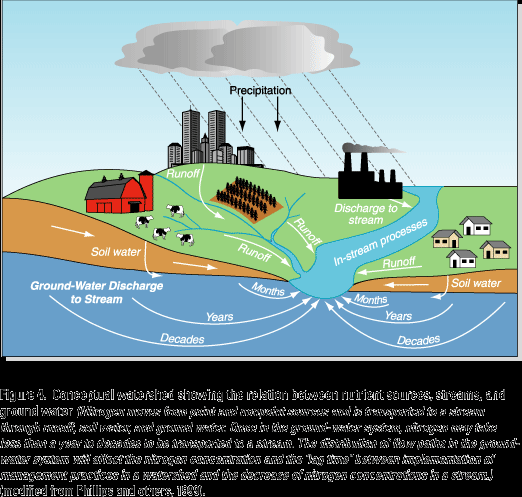 Agricultural Runoff
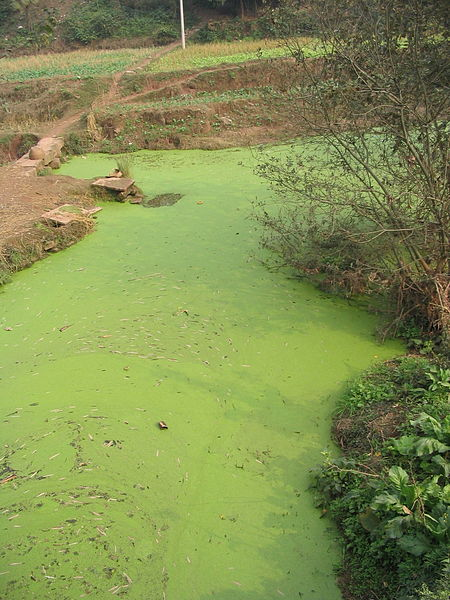 Fertilizers and Pesticides – inorganic, high in Nitrogen and Phosphorus

Eutrophication
Algal Blooms
Dead zones (Hypoxia)

Slash and Burn Agriculture – silt runoff (muddy water)
Bacteria in Polluted Water
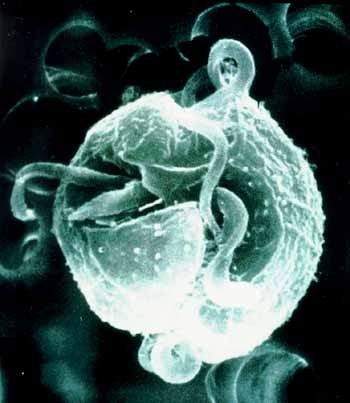 Pfiesteria Piscida (“fish killer”)
“the cell from hell”

Bottom of rivers & bays (dormant)
High nitrogen levels (waste) = active
300 mph & Neurotoxin release

Others: cholera, salmonella, parasitic worms, etc.
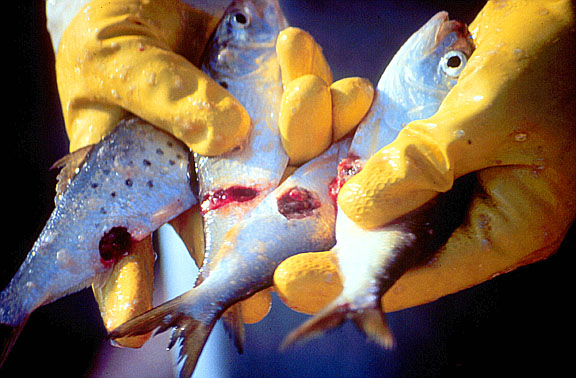 Why Pesticides are Bad
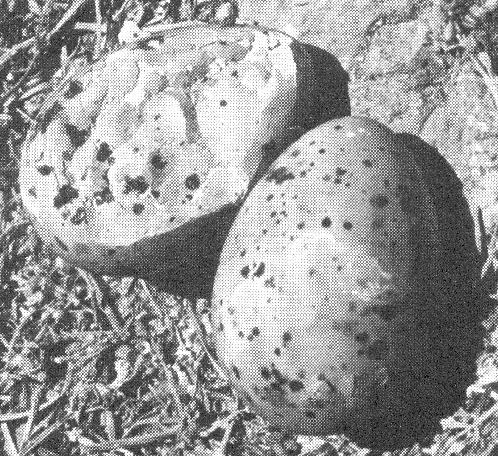 Ex. PCB & DDT

Fat soluble, not biodegradable 
Don’t mix with water

Genetic mutations (animals and humans)

Food chain - biomagnification
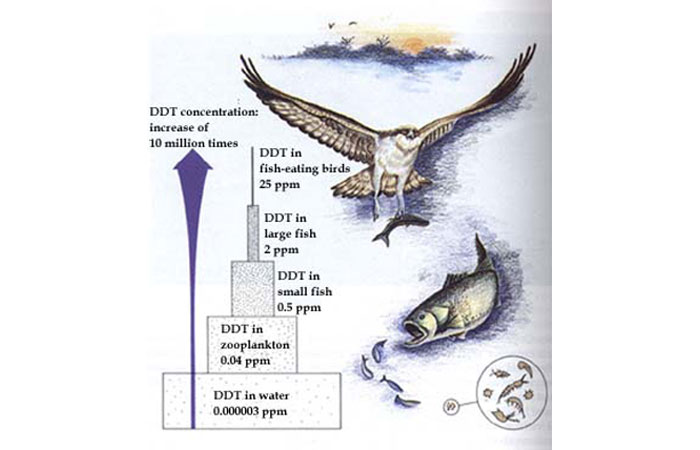 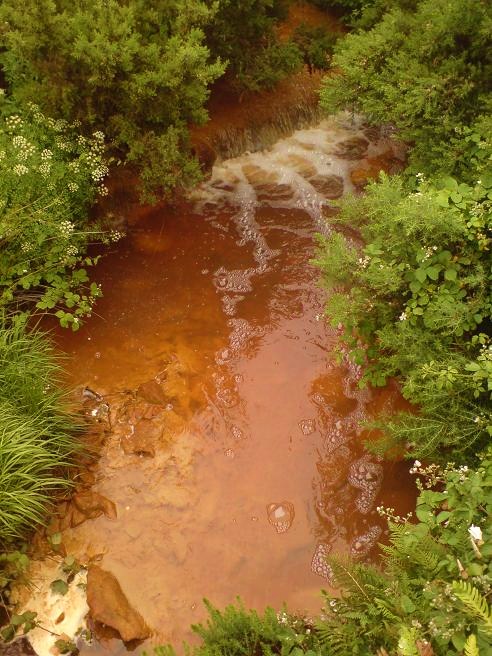 Heavy MetalsAnd Mining Waste
Heavy Metals
Cadmium
Lead – bullets
Mercury – Minamata Bay
BIOMAGNIFICATION

Mining Sludge/Waste
Minerals/ore (iron, copper, etc)
Sulfur based chemicals
ACIDITY INCREASES
Trash and Raw Sewage Treatment
Decomposition Zone – where waste enters (DO decreases)

Septic Zone – dilution of waste begins (DO at lowest)

Recovery Zone – dilution improves (DO increases)

Clean Zone – water quality normalizes
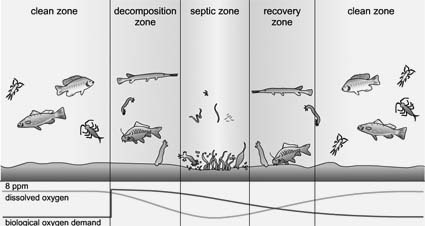 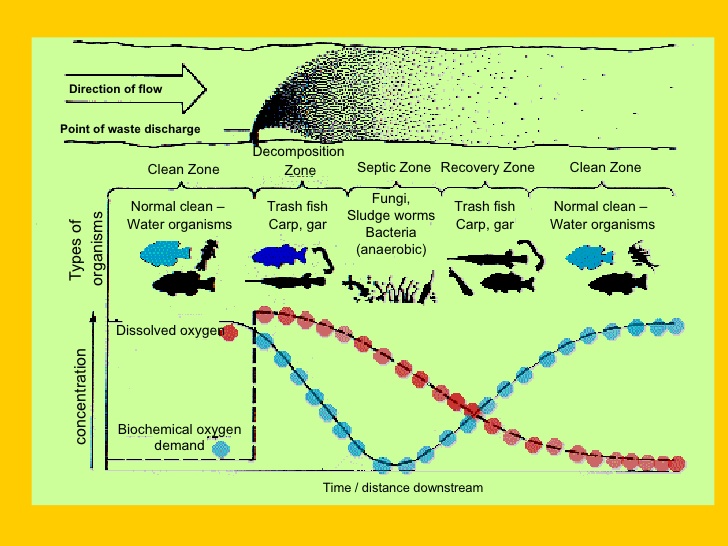 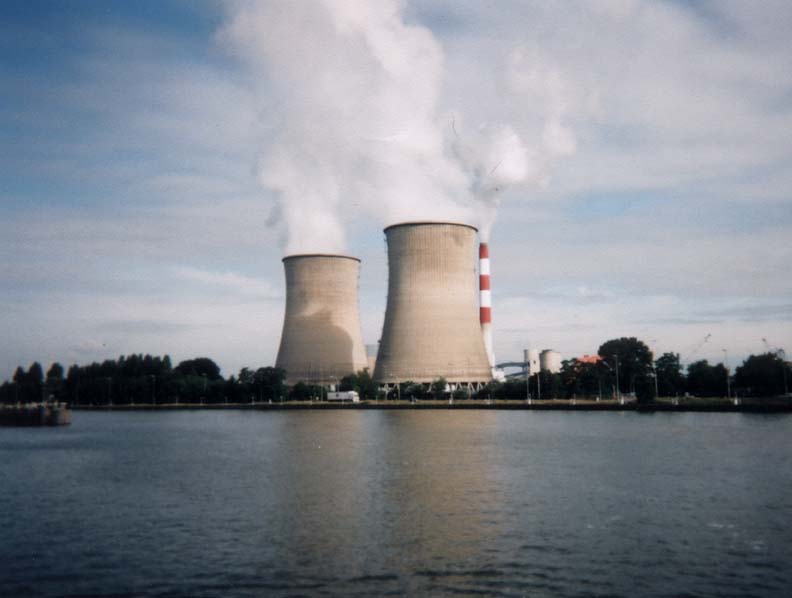 Other Pollution
Thermal Pollution – nuclear power plants



Noise Pollution – industrial activity near rivers/ shipyards
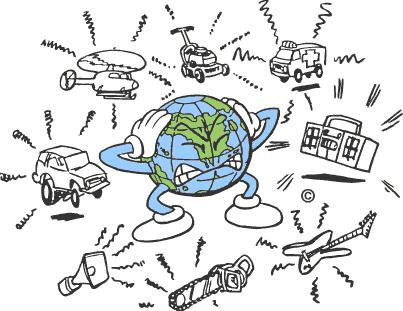 Trouble with Aquifers
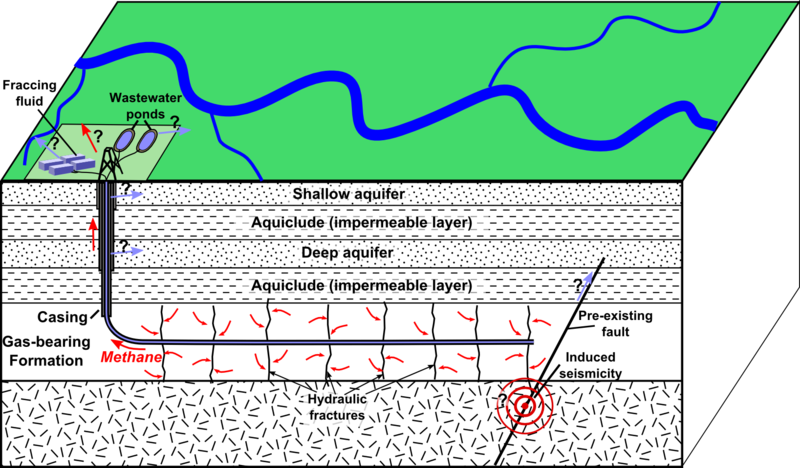 Fracking – drilling for fossil fuels underground
Economically good (oil)
Health concerns (oil seeping into groundwater)
Slow process

Principle of Sustainable Yield – using as much as can be replenished

15x more used than replenished
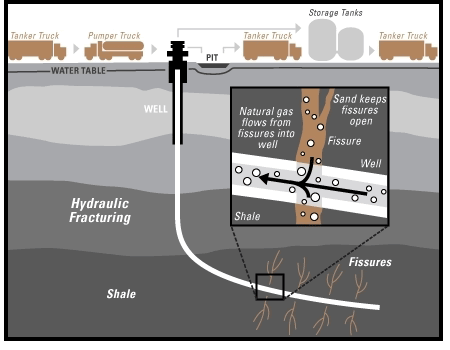 Fracking
Fracking – drilling for fossil fuels resources underground

Consequence:

Contaminates water supply (aquifers)

Earthquakes? (Ohio)
Great Lakes Drama
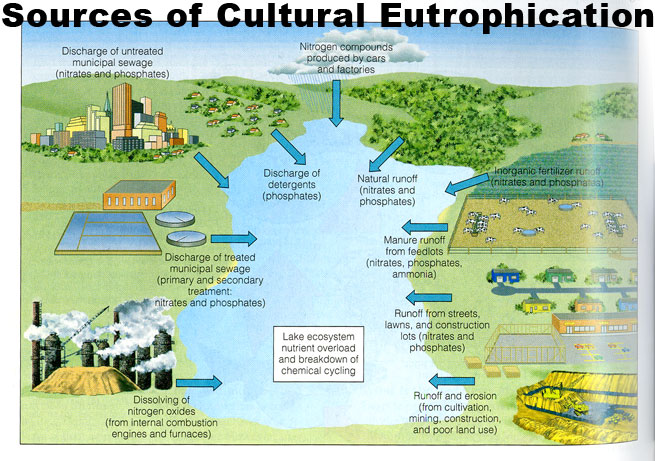 Nitrogen / Phosphate waste
City, farm, factory runoff

Little H2O circulation (lake)
Slow recovery

Zebra Mussels (clean water, but invasive species)

Eutrophication – nutrient enrichment (too much)
Water in the Hands of Humans
Part 1
Review
Water Cycle

Surface Water
Surface Runoff – rivers, lakes
Watershed - streams

Groundwater and Aquifers (Percolation)

Water Mining
Groundwater Revisited
Groundwater – water found underground, stored in Aquifers.

Overdrafting – over-use of groundwater supply

Result:

Depleting groundwater stores (like fossil fuels)
Damage lake, wetland, subterranean ecosystems
Sinking cities (Atlantis)
Why We “Waste” Water
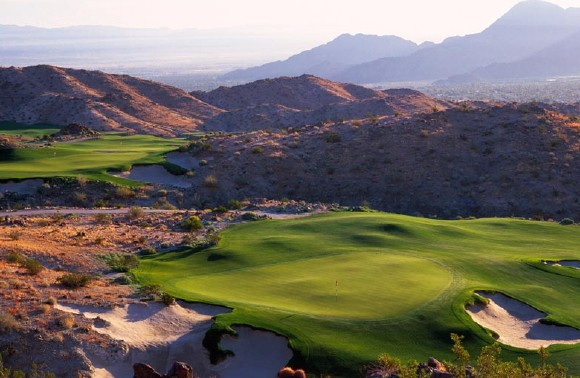 Too cheap

Farms where farms shouldn’t be (deserts)

Social status (lawns, golf courses)

Water MINIMUMS (farms)
Solutions?
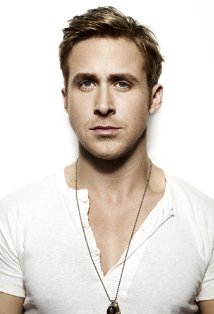 Water Recycling (Israel)

Drip Irrigation – individual root water delivery

Xeriscaping – dry  landscape in desert (not lawns)

Economic/social incentives

“Green” plumbing installments (showers, toilets)
“hey girl, save water.  Pretty please?  I’m doing it.”
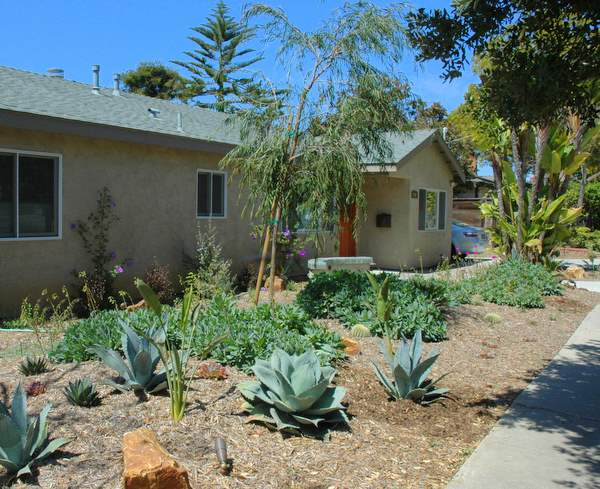 Desalinization
Desalinization – process that removes salt from water supply

Methods:
Vacuum Distillation – boiling salt water, and then re-condensing
Reverse Osmosis – pressure pushing salt water from high salt concentration to low salt concentration
Result: pushes pure water through, traps salt

Problems: Expensive, Global warming, fossil fuels
Unconventional Methods
Cloud Seeding – adding chemical to catalyze rain  (silver iodide)
Problem: Cloud availability, health effects?
Lawsuits (Cloud Rustling)


Iceberg Towing – towing iceberg to dry region to use (coastal regions
Problem: Expensive, clouds
“everyday I’m rustlin’, rustlin’…”
Are Israelites killing Palestinians?
http://www.youtube.com/watch?v=kZNxPRfZJnc
Warm Up #5
What are some negative implications of installing a dam?  Why can it be compared to a heart attack?

Why is our current amount of water usage from aquifers problematic?  How does building a city (with streets of concrete) worsen this problem?

Why would a third world country agree to having a privately owned water company take over?  What are some positives and negatives to this agreement?
Is your tap water safe?
http://www.nytimes.com/video/2009/12/16/us/1247466144198/tainted-tap-water.html
Warm Up # 4
Which substances ended up being ionic?  Did the results surprise you?  How so?  (were there more/less ionic compounds than expected?)

What do you think the point is of having dams put in place in rivers?  Do you think they are a good thing to have?  Why or why not?

Why would you want to go to a private school over a public school?  What are the incentives for a private school to want to be established?
Water in the Hands of Humans
Part II
Review
Groundwater mining / overdrafting

Sustainable yield / natural recharge

Contaminated water / waterborne diseases

Wars over water
Wars Over Water: Middle East
Palestine vs. Israel

Jordan River – West Bank

Water as a weapon
Israel supplies to Palestine

Israeli Law – cannot build water supply without gov’t approval 
needs license – never issued
Wars Over Water: Africa
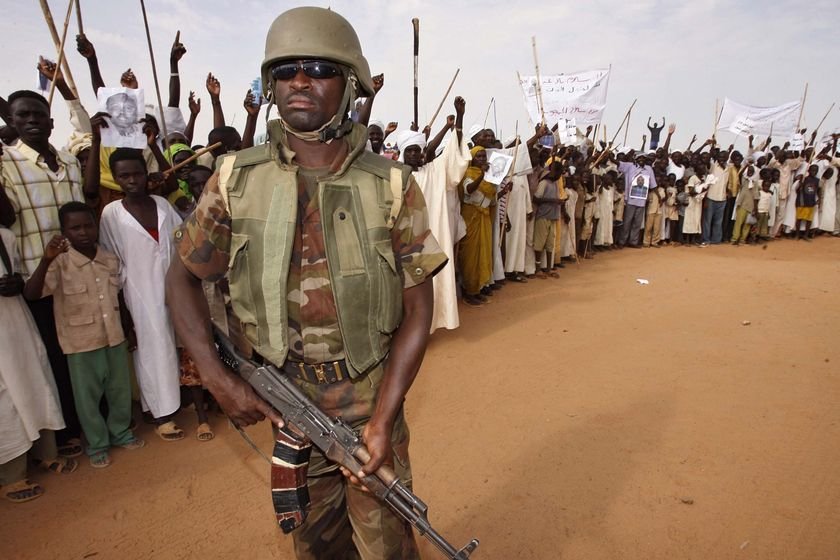 Darfur (Sudan)
Arab nomads vs. black African farmers
Religious differences
Fight over water (shortages for crops)
Death toll: 100,000+

Rwanda (Africa)
Tutsi vs. Hutu
Political/resource disputes (including water)
Death toll: 800,000+
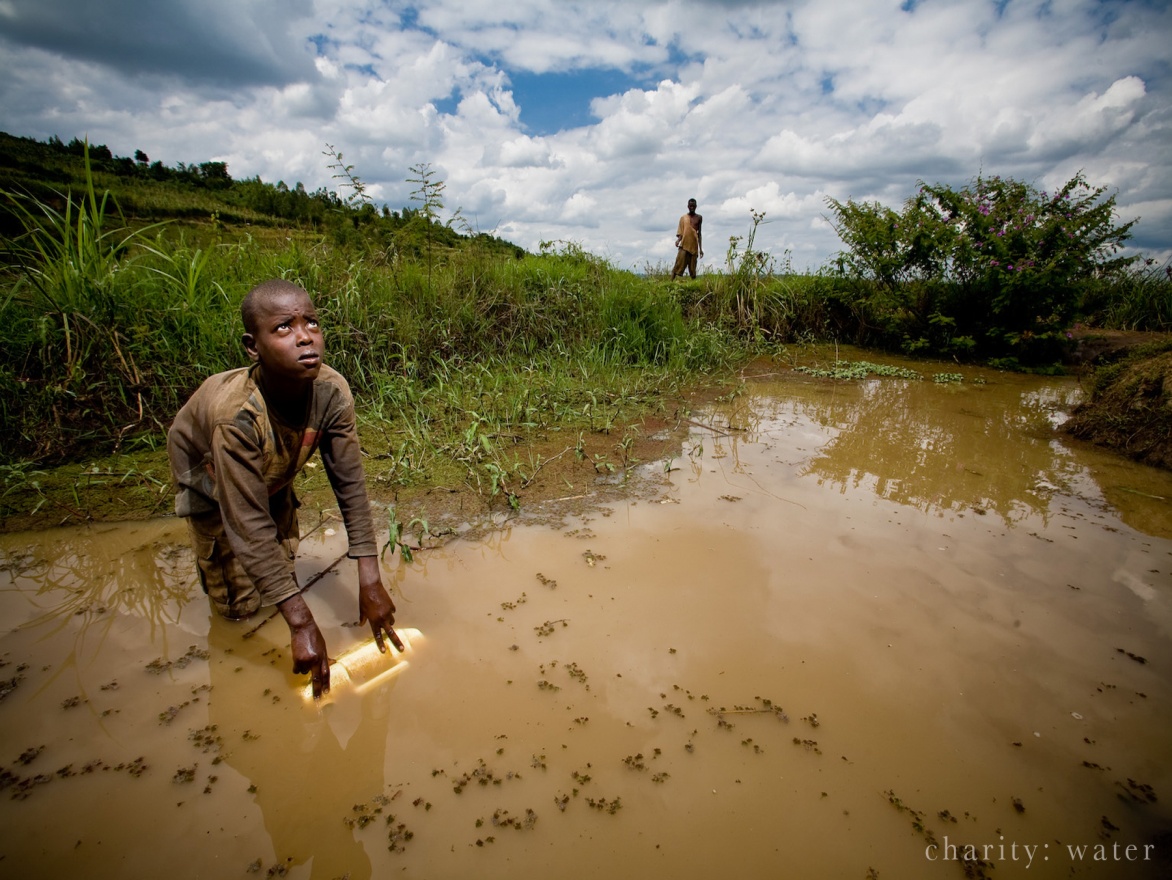 Building Dams: A Heart Attack
Negatives
Positives
Expensive/could collapse

Fish migration (salmon) disrupted

Upstream flooding

Earthquakes

Lack of nutrients downstream
Power source (hydroelectric)

Crop irrigation

Fishing made easier

Reduces downstream flooding


THE BAD OUTWEIGHS THE GOOD
Aral Sea
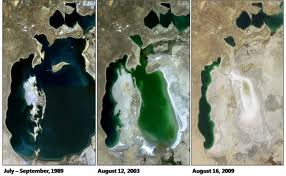 Aral Sea – large freshwater lake in Asia

Soviets used it for irrigation

Too much salt/toxic chemicals

Dust storms – no farming

Lake almost dry, $1 billion lost
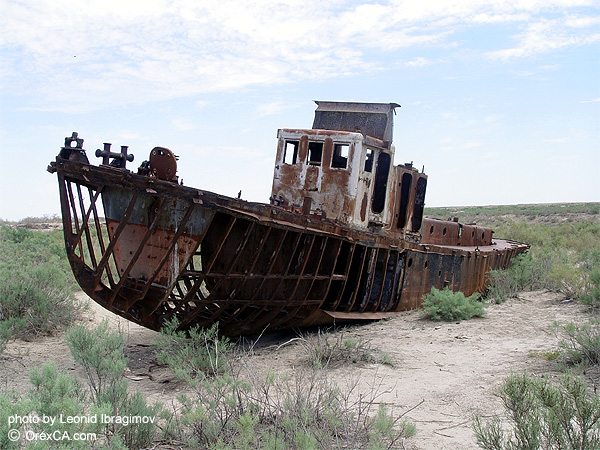 Water “Ownership”
Upstream controls Downstream

India vs. Bangladesh
Ganges River

Los Angeles Aqueduct – lying to East Cali for water
Owens Valley, CA
Mono Lake

Israel vs. Palestine
Jordan River
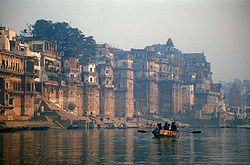 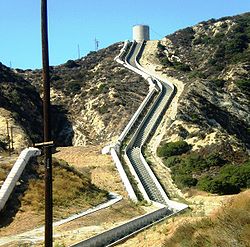 Privatization of Water
Coke cheaper than water…how is that possible?

Private owned water (France)
Better quality?
More expensive? Profitable?

Water = a commodity (Reagan)

Bottled vs. Tap Water
Costs?  Convenience?  Health benefits?
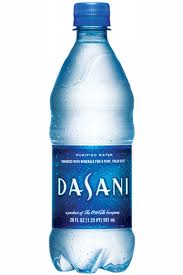 Water Legislation (USA)
Clean Water Act – sets water standards for consumption
Surface level water (lakes, rivers, streams)

Safe Drinking Water Act – in charge of public water systems
Groundwater (stored in aquifers)

Outdated, not rigorous standards?
Manganese, not EPA tested

NO REGULATIONS ON BOTTLED WATER!!!
Water is Life.
Using water as a method of control/economic gain is not an issue of nationalism or religion, it is a HUMANITY issue.  Rather than focusing on which countries/companies are controlling water, and irrationally identifying with the land itself…instead identify with and support your fellow men and women who are without clean water (aka something we ALL depend on in order to survive).
Quick Quiz # 2
What are some negative implications of installing a dam?  Why can it be compared to a heart attack?

Review: dams are also a good source of power.  Explain what type of power is generated, and how this power system works.

Review: in Africa, most people are without a source of clean water, leading to a lot of waterborne illnesses such as cholera.  List and describe how we in America treat our water to prevent these diseases from happening, and under what form(s) of legislation.
Warm Up # 7
Have you heard of bioluminescence?  If so, what is it?  If not, what do you think it might be?

What organisms do you know or believe have this property?

What functions do you think bioluminescence has?
Warm Up #8
How is bioluminescence used by animals (give two examples)?  How is bioluminescent technology being used to detect pollution?


What do you think determines water quality?


Review: what is the difference between point source and non-point source pollution?
Water Quality and Disasters
Water Quality
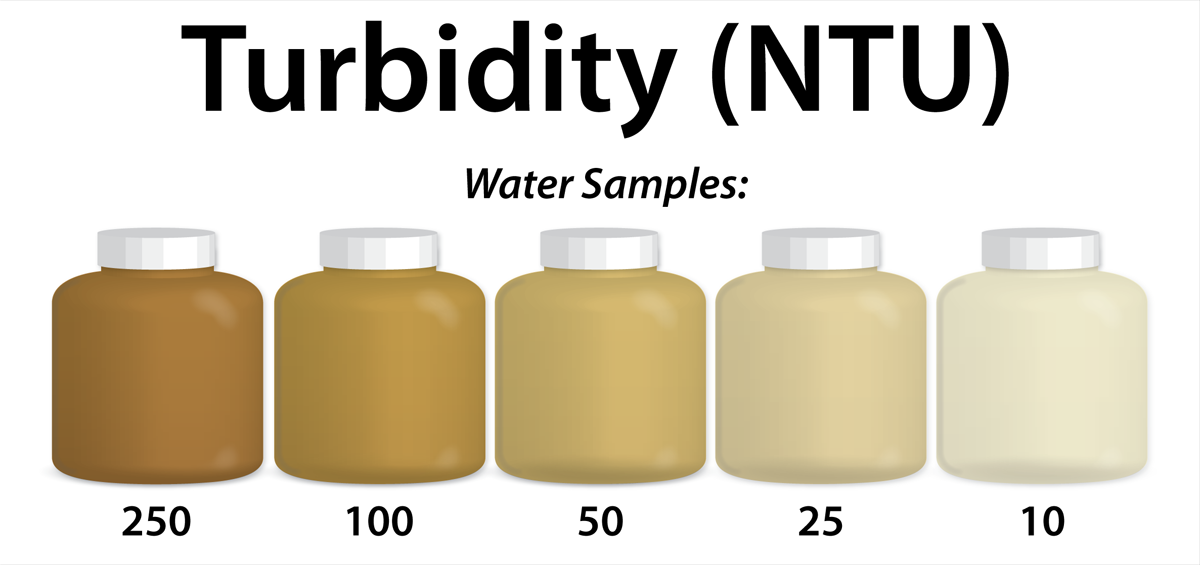 Dissolved Oxygen (DO)
More DO, higher quality
ppm – Parts per Million

Temperature (colder is better)

Turbidity – amount of particles in H2O
Clay, waste, algae, etc.

Acidity (ideal pH = 7)

Hardness (calcium carbonate)
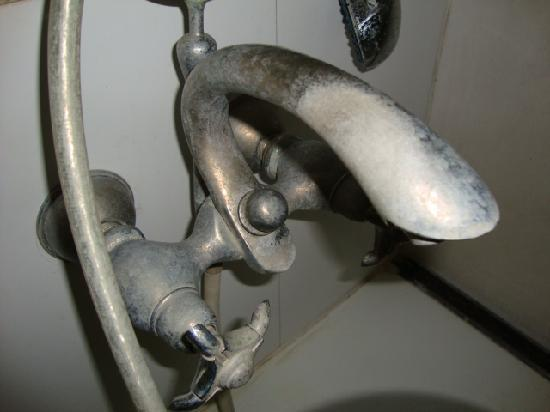 Pollution Revisited
Point Source – pollution from one source
A particular factory



Nonpoint  Source – pollution from multiple sources
Surface runoff in cities
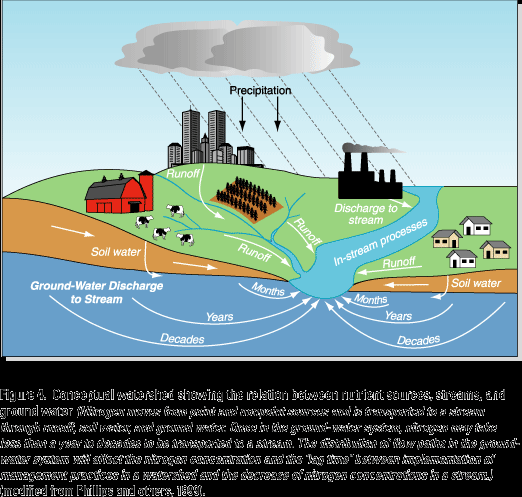 When Pollution Enters Rivers…
Decomposition Zone – where waste enters (DO decreases)

Septic Zone – dilution of waste begins (DO at lowest)

Recovery Zone – dilution improves (DO increases)

Clean Zone – water quality normalizes
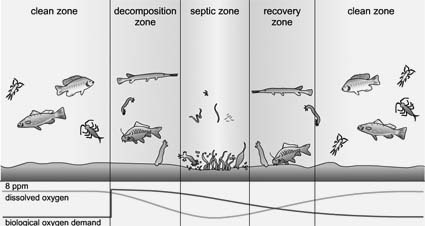 The Cell from Hell
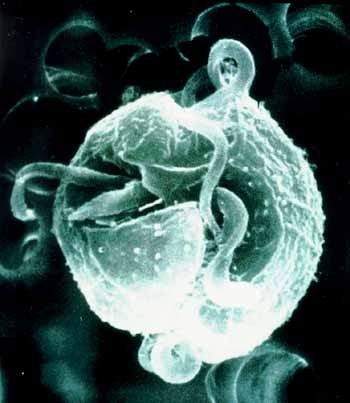 Pfiesteria Piscida (“fish killer”)

Bottom of rivers & bays (dormant)

High nitrogen levels (waste) = active

300 mph & Neurotoxin release

Algal Blooms
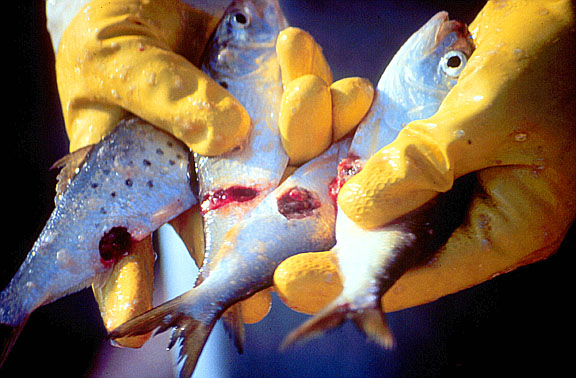 Algal Blooms and More…
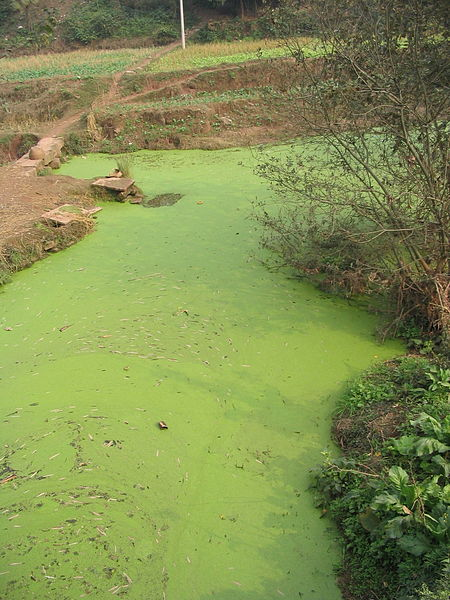 Dead Zones – low-oxygen areas of ocean (hypoxic)
No life can survive here

Natural Cause – Algal blooms
Human Cause – fertilizer (coastal farms) & sediment

Gulf of Mexico & Sterility

Reversible
Why Pesticides are Bad
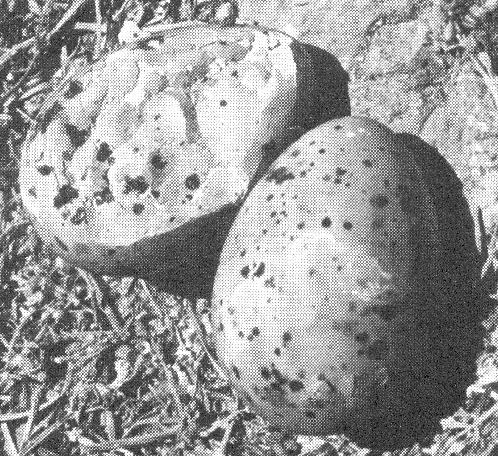 Ex. PCB & DDT

Fat soluble, not biodegradable

Genetic mutations (animals and humans)

Food chain - biomagnification
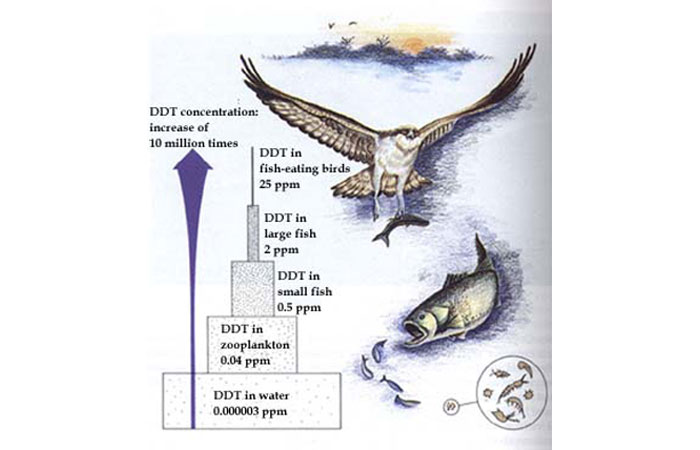 Great Lakes Drama
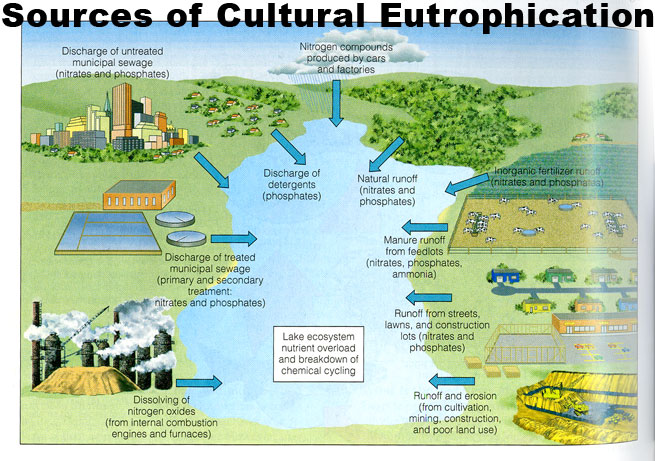 Nitrogen / Phosphate waste
City, farm, factory runoff

Little H2O circulation (lake)
Slow recovery

Zebra Mussels (clean water, but invasive species)

Eutrophication – nutrient enrichment (too much)
TED Talk: Water Quality
http://www.youtube.com/watch?v=rXepkIWPhFQ
Quick Quiz # 1
What is the difference between point source and non-point source pollution?

Describe the concept of biomagnification.  How does it relate to the effects of pesticides?


What is eutrophication?  How is it contributing to the pollution of the Great Lakes?
Water can do cool things.
Water = 2 hydrogens, 1 oxygen (covalent bond)

B.P. = 100oC	 & 	F.P. = 0oC

Adhesion – bonding to other substances (meniscus)

Cohesion – bonding to each other (water drops)

Universal Solvent
How Water Makes things Ionic
Ex. Salt
At room temp, salt = crystalline structure

Electrons not free to move

Water, breaks open crystal,
Warm Up #9
As you move up the food chain, what happens to the concentration of pesticides the organism is exposed to?  What is the technical term for this?

Name and describe three determinants of water quality.

Why would a lake be more likely to have long-term pollution problems?
Chapter 13 Review
Water Cycle
3% freshwater, but .003% drinkable (glaciers)

Transpiration vs. Evaporation

Surface Runoff OR Percolation (underground)
Aquifers and Water Uses
Rain  Percolation  Porous Rocks  Aquifer
Aquifer gets new water = natural recharge
Water mining (like oil)
Too much water mining = over-drafting

Uses: Domestic (drinking), Agricultural (farms) and Industrial (factories)
Developed = industrial, Developing = agricultural
Dams and Water Treatment
Dams = block water flow (heart attack)


Chlorination, Sedimentation, Desalinization
Salt water  Fresh water (expensive)

Reclaimed water = recycled water (cheap, nutrient-rich)
For Your Math Problems…
Include:





To get m3: multiply rainfall by area of facility

Include percentages on ARROWS
Irrigated in Soil
Recharged in Aquifer
Amount of Rainfall
(in m)
Pre-Treatment Facility
(include area in m2)
Treatment
(include cost in $/m3)
Practice Problem (copy)
COPY: In order for a water supply to be potable, it goes through a desalinization treatment plant.  
Of the 10 meters of water you start with, 10% is recharged in an aquifer, while the other 90% enters the 50 m2 pre-treatment facility.
Once it exits the pre-treatment facility, 90% of the water is desalinated, the other 10% is used as water irrigation.  The cost of treatment is $10/m3

SOLVE: Calculate, in m3:
 the amount of water entering the pre-treatment facility.
The amount of water actually desalinated

Find the cost of the desalinated water, in dollars.
Water Quality
Turbidity (clarity), temp, pH, dissolved oxygen

Pollutants from one source (point) or mulitple (non-point)

Pesticides and biomagnification (food chain)

Lakes and eutrophication (too many nutrients)